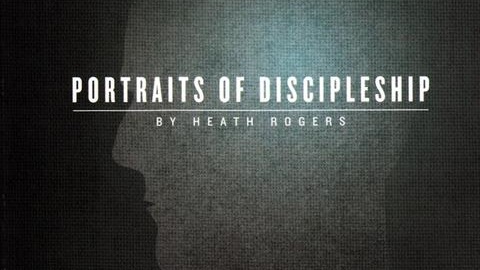 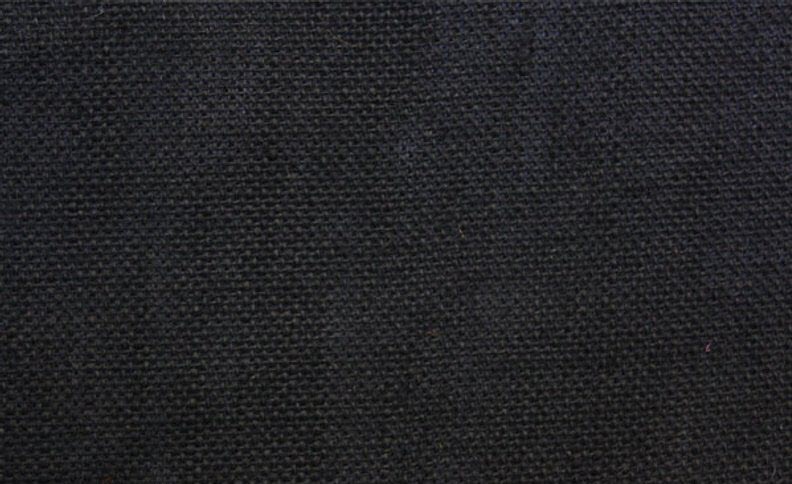 THE DISCIPLES RELATIONSHIP:
TO HIMSELF
An Athlete
A Soldier

TO HIS LORD
The Potter and the Clay
The Vine and the Branches
A Child of God


TO HIS BRETHREN
A Member of the Body
“My Brother’s Keeper”
A Servant

TO THE WORLD
Strangers & Pilgrims
Salt & Light
An Apologist
Fishers of Men
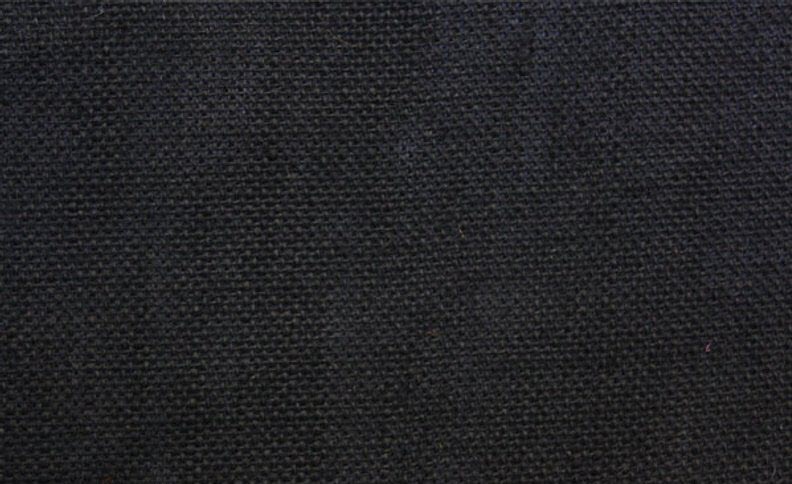 LESSON 10: Strangers and PilgrimsThe Disciple’s Greatness
All these died in faith, without receiving the promises, but having seen them and having welcomed them from a distance, and having confessed that they were strangers and exiles on the earth.  (Hebrews 11:13)
What does it take to live like Strangers and Pilgrims?
Faith

Heb 11:3-18

2Cor 5:7  …for we walk by faith, not by sight
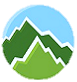 What does it take to live like Strangers and Pilgrims?
Faith

Heb 11:6
And without faith it is impossible to please Him, for he who comes to God must believe that He is and that He is a rewarder of those who seek Him.
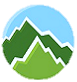 What does it take to live like Strangers and Pilgrims?
Faith

Noah – warned of things not yet seen
Abraham – not knowing where he was going
Sarah – conceived beyond the proper time
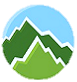 What does it take to live like Strangers and Pilgrims?
Faith

Noah – warned of things not yet seen

Abraham – not knowing where he was going

Sarah – conceived beyond the proper time
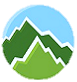 What does it take to live like Strangers and Pilgrims?
Trusting in God’s promises
Rom 4:19-21

2 Tim 1:11-12 – It is a trustworthy statement: For if we died with Him, we will also live with Him; If we endure, we will also reign with Him; If we deny Him, He also will deny us; 

We must have the same trust
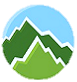 What does it take to live like Strangers and Pilgrims?
Trusting in God’s promises

What situations or circumstances help us to realize we have no stake in this world and we must trust in God to care for us?

[I am thinking sickness, loss of job, death of loved one or child, or where obedience cost us our job, job, friends, other relationships,…]
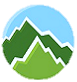 What does it take to live like Strangers and Pilgrims?
Obeying God’s instructions
Heb 11:8 – by faith Abraham obey God

Walking – living, doing
Even when we cannot see the end
Even when it might not make good, common or financial sense

Faith moves us to action - James 2:18-26
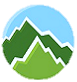 What does it take to live like Strangers and Pilgrims?
Coming out of the world
Abraham and Sarah did not think of the country they came from – Heb 11:15
Why?
They would have returned!

1 Pet 1:15-17 – Be holy as God is holy
Holy – fundamentally signifies separated
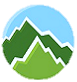 What does it take to live like Strangers and Pilgrims?
Coming out of the world
1Pet 2:11 - … as aliens and strangers to abstain from fleshly lusts which wage war against the soul.

1 John 2:15-17 
do not love the world

James 4:4
 A friend of the world is an enemy of God
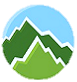 What does it take to live like Strangers and Pilgrims?
Coming out of the world
2 Cor 6:14-18
come out from them and be separate

1 Cor 15:33
"Bad company corrupts good morals." 
Do we believe that?
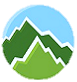 What does it take to live like Strangers and Pilgrims?
Coming out of the world
Matt 6:19-21
…for where your treasure is, there your heart will be also.
1 Tim 4:7-8

Where do you spend your time, energy and attention?
Treasure on earth or treasure in heaven?
Exercise for physical health or unto godliness?
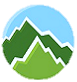 What does it take to live like Strangers and Pilgrims?
Coming out of the world
Do you show the love of the world
In how you act and dress?
By the entertainment recreation you choose?

Prov 4:7-8, Luke 6:45
1 Pet 1:11 …as aliens and strangers to abstain from fleshly lusts which wage war against the soul.

Does your life show a greater attachment to the world or to the Christ’s kingdom?
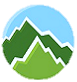 What does it take to live like Strangers and Pilgrims?
Delaying Gratification
1 Pet 1:3-12
Obtain an Inheritance reserved in heaven
Distressed for a little while
Proof of your faith
Not seeing Him, love Him
Not seeing Him, believe in Him
Obtain the outcome – your salvation
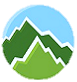 What does it take to live like Strangers and Pilgrims?
Being committed
Heb 11:13 – these all died in faith
Heb 10:34-36 – endurance

Are you committed to the very end?
Be faithful until death, and I will give you the crown of life. Rev 2:10
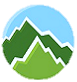